Change & Customers for Life
Sam Dantzler, Garage Composites
President
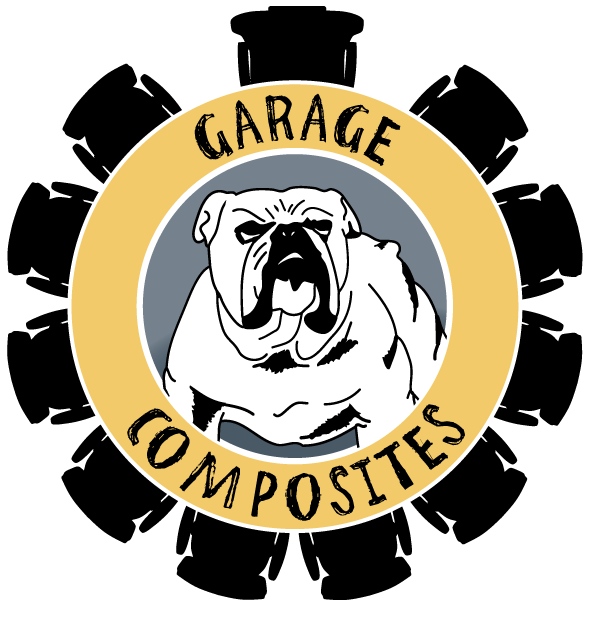 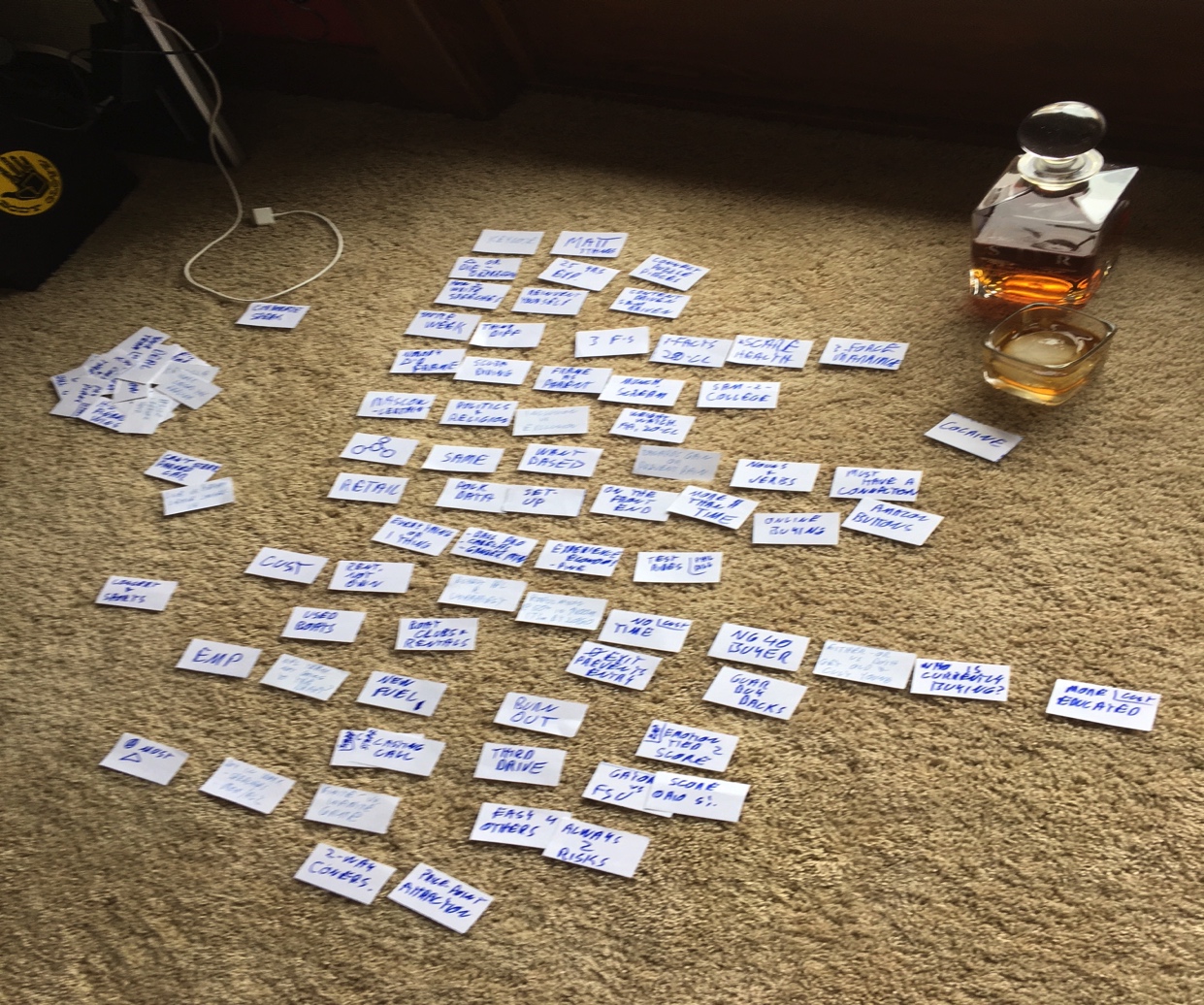 What is Garage Composites?
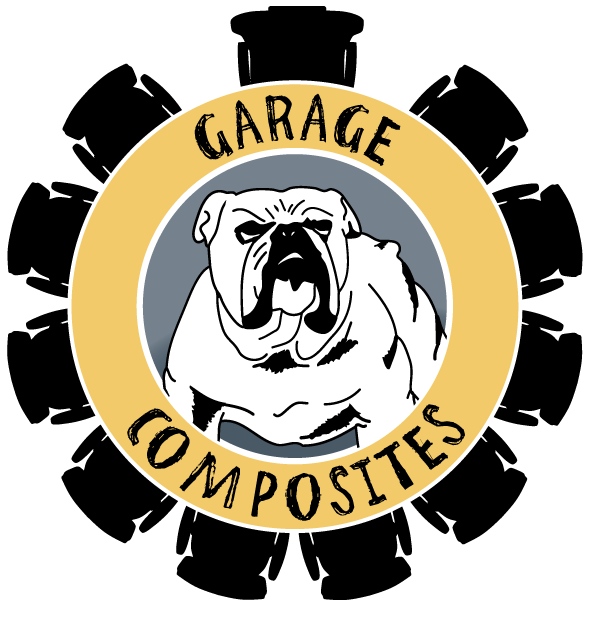 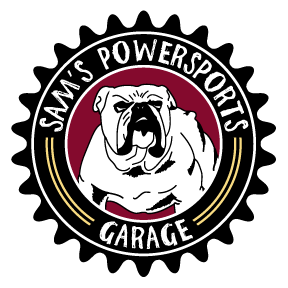 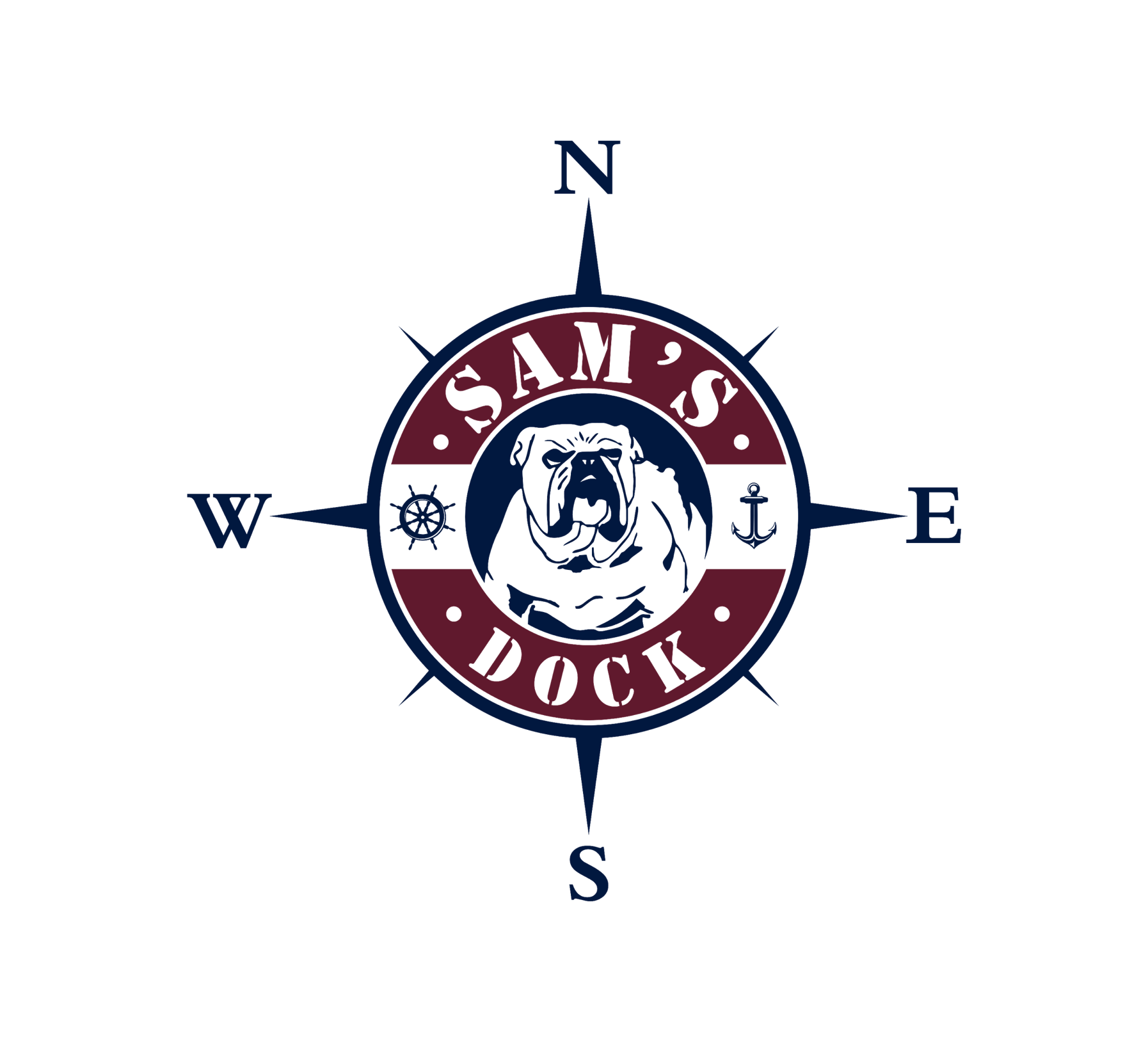 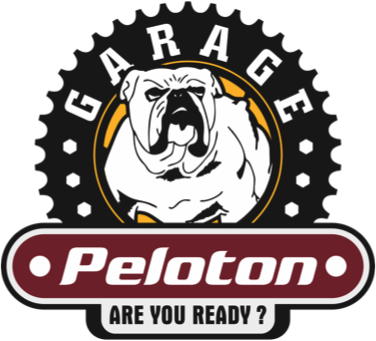 Jeremy Nedelka
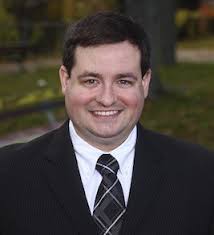 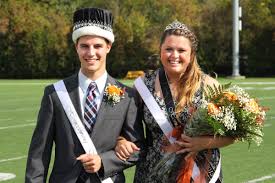 Speech Prep
Connecting Puzzle Pieces
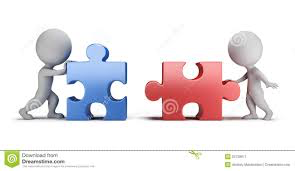 Retail Today
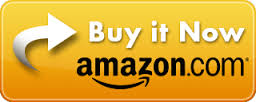 Online Buying
“Buy it Now”
Amazon Buttons
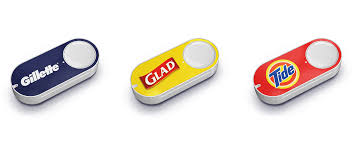 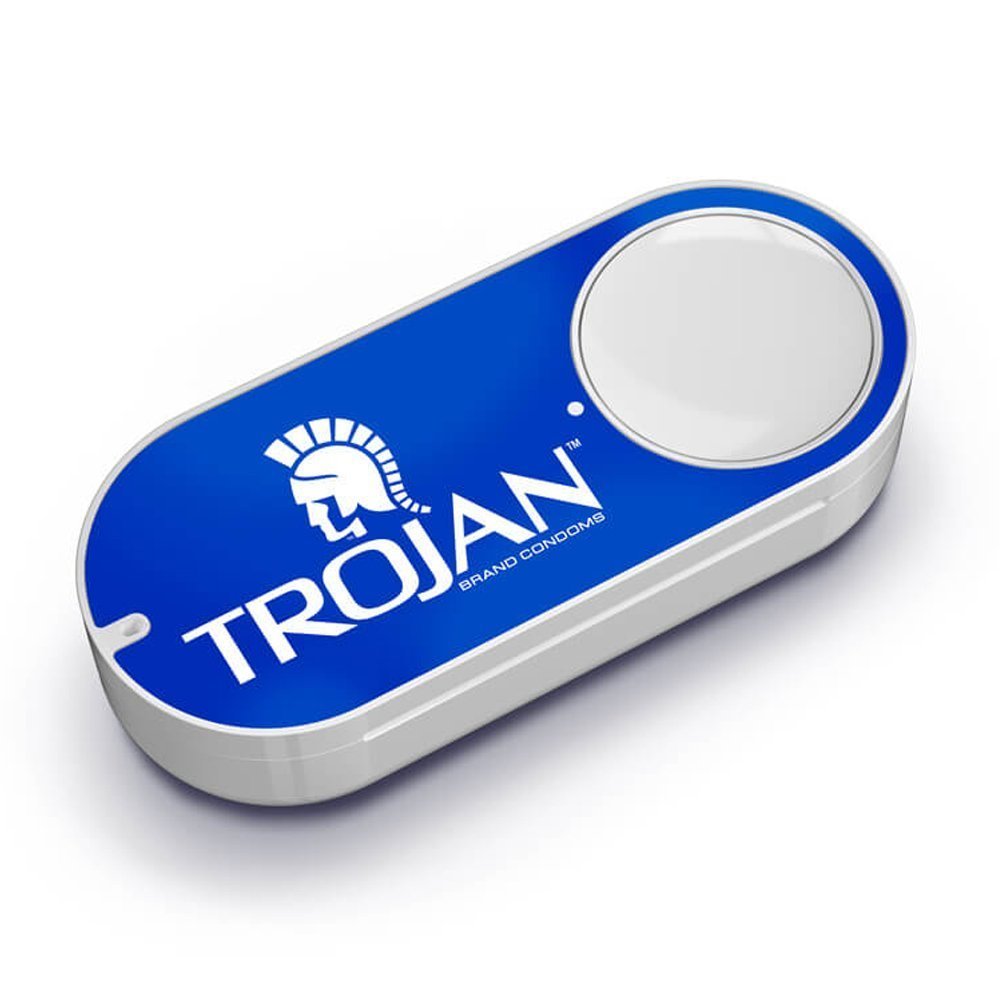 This conference…
Many are telling you  to do “it” differently. How?
Data?
Scaring You?
Force?
Guilt?
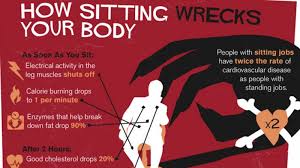 Change Your FRAME!
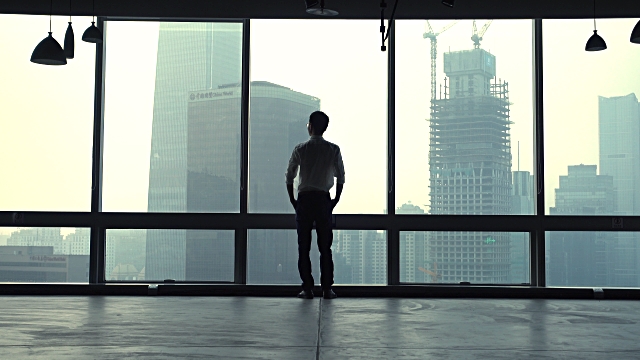 But How Is It the Same?
Revolves around Human Connection
Nouns Need Verbs
MUST Have the 
     Connection!
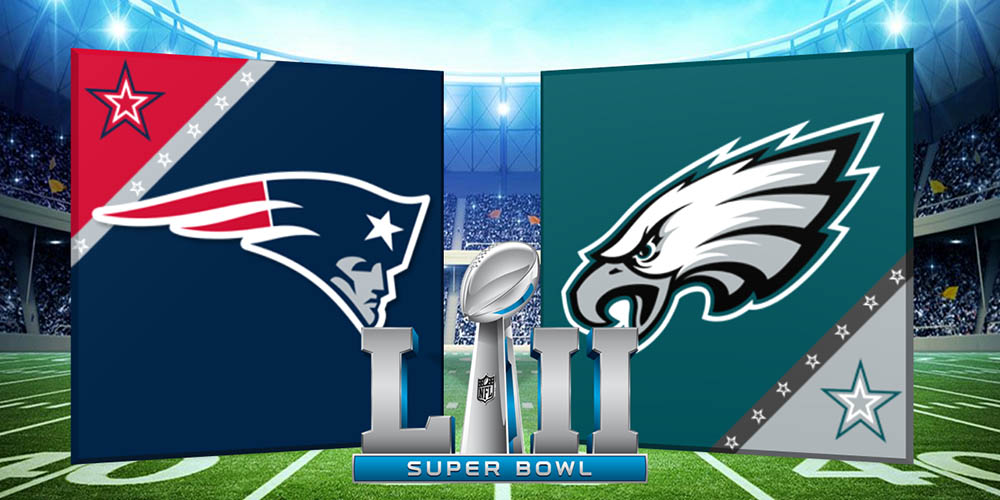 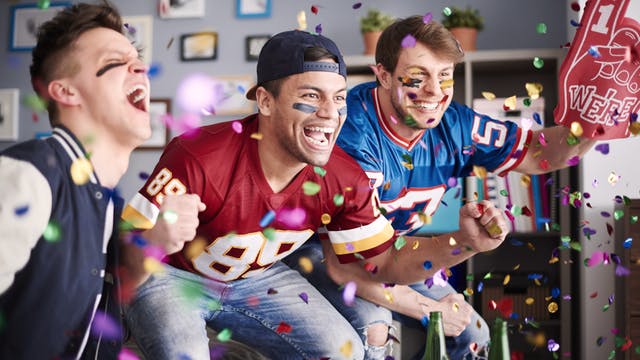 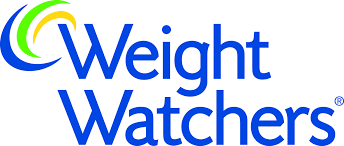 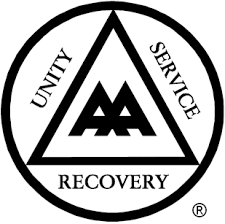 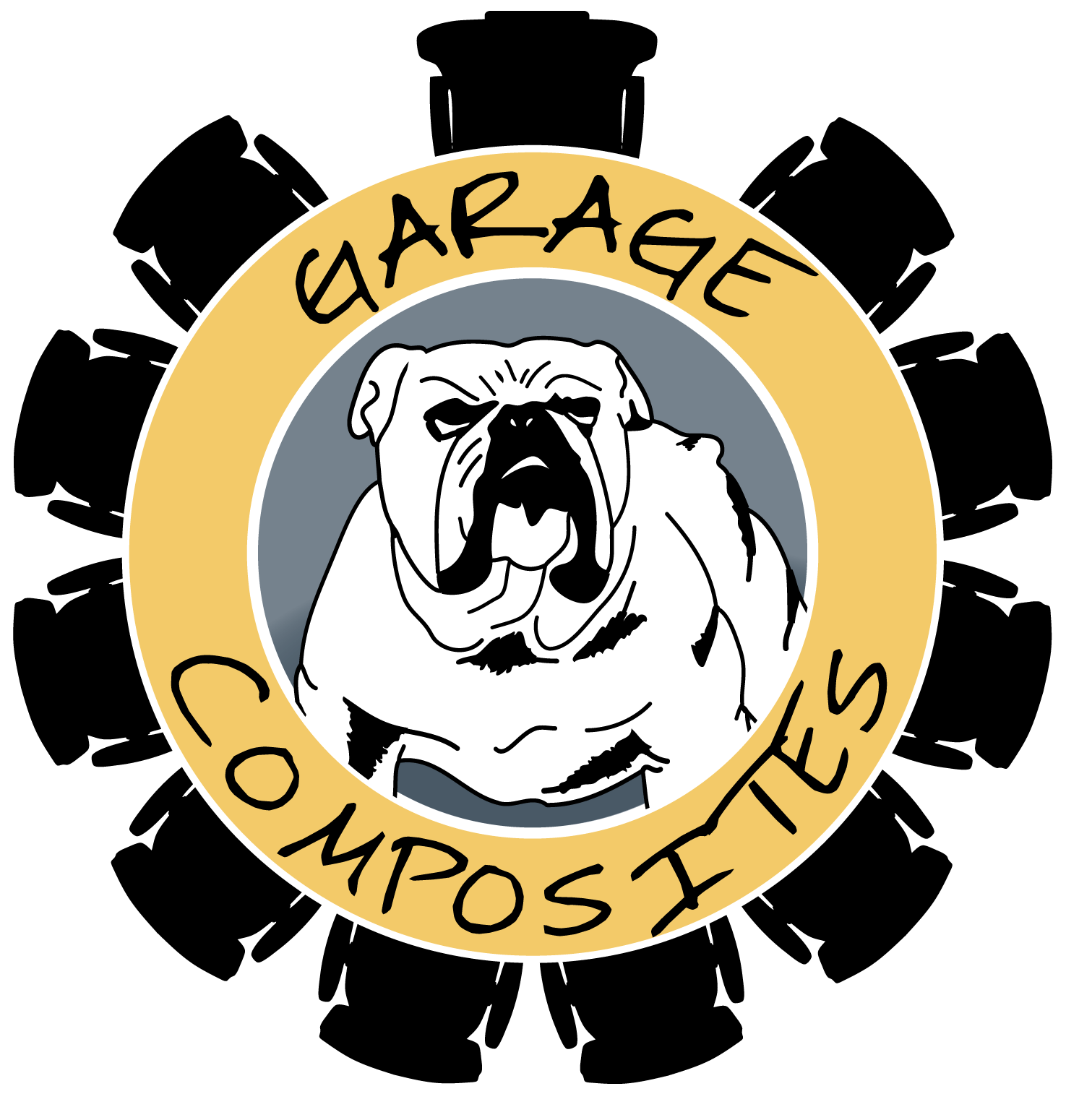 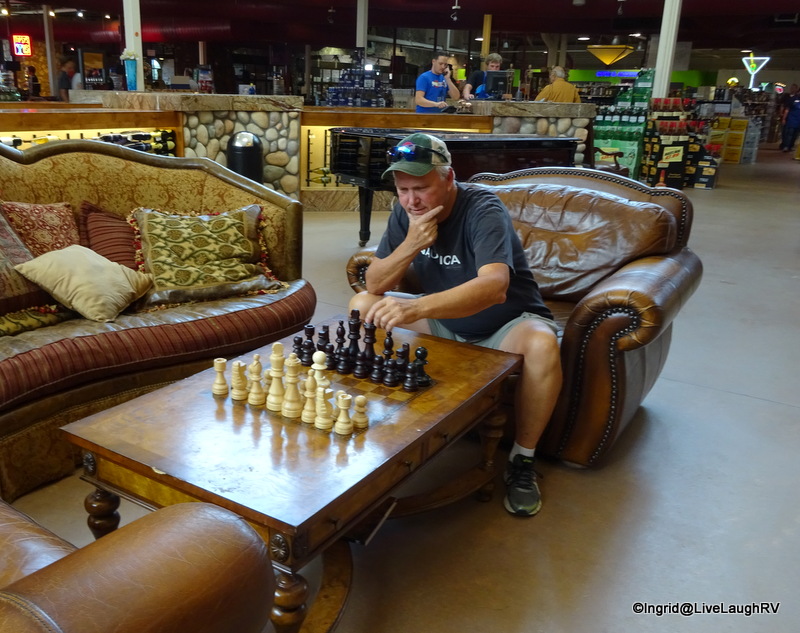 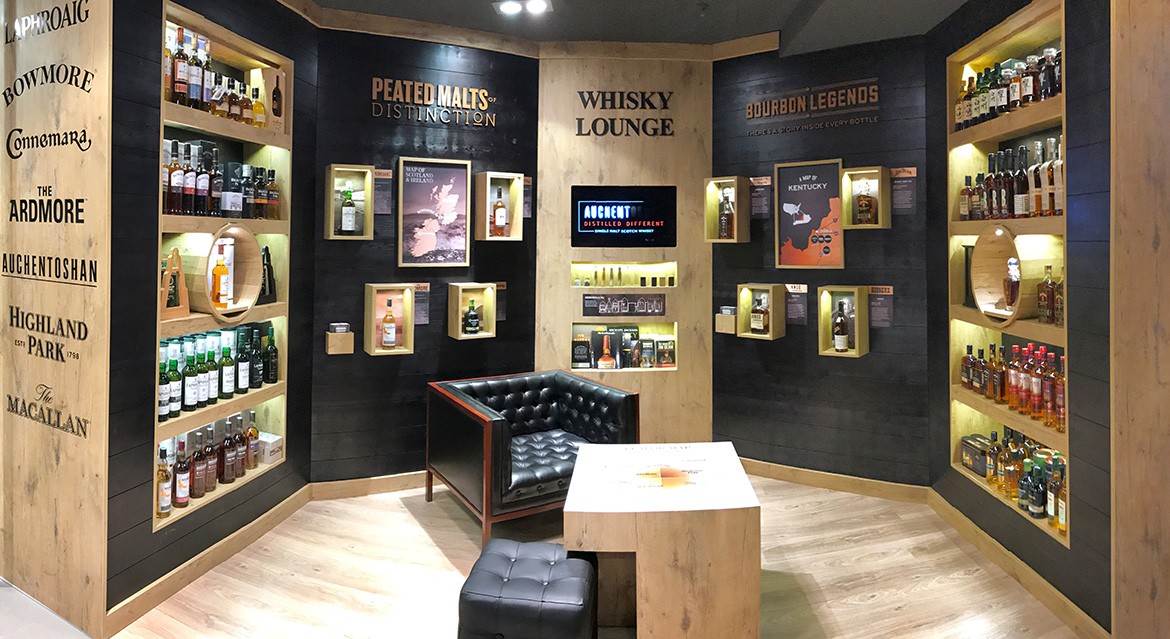 Change Your FRAME!
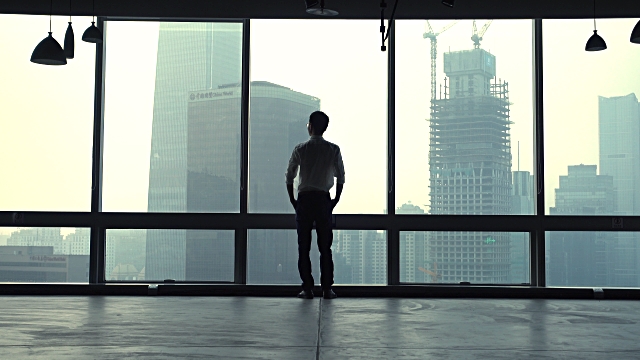 Employee Re-Frame
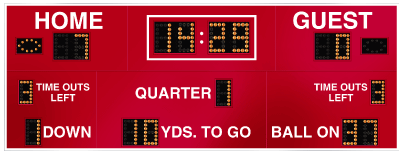 Keep Score = Emotion!
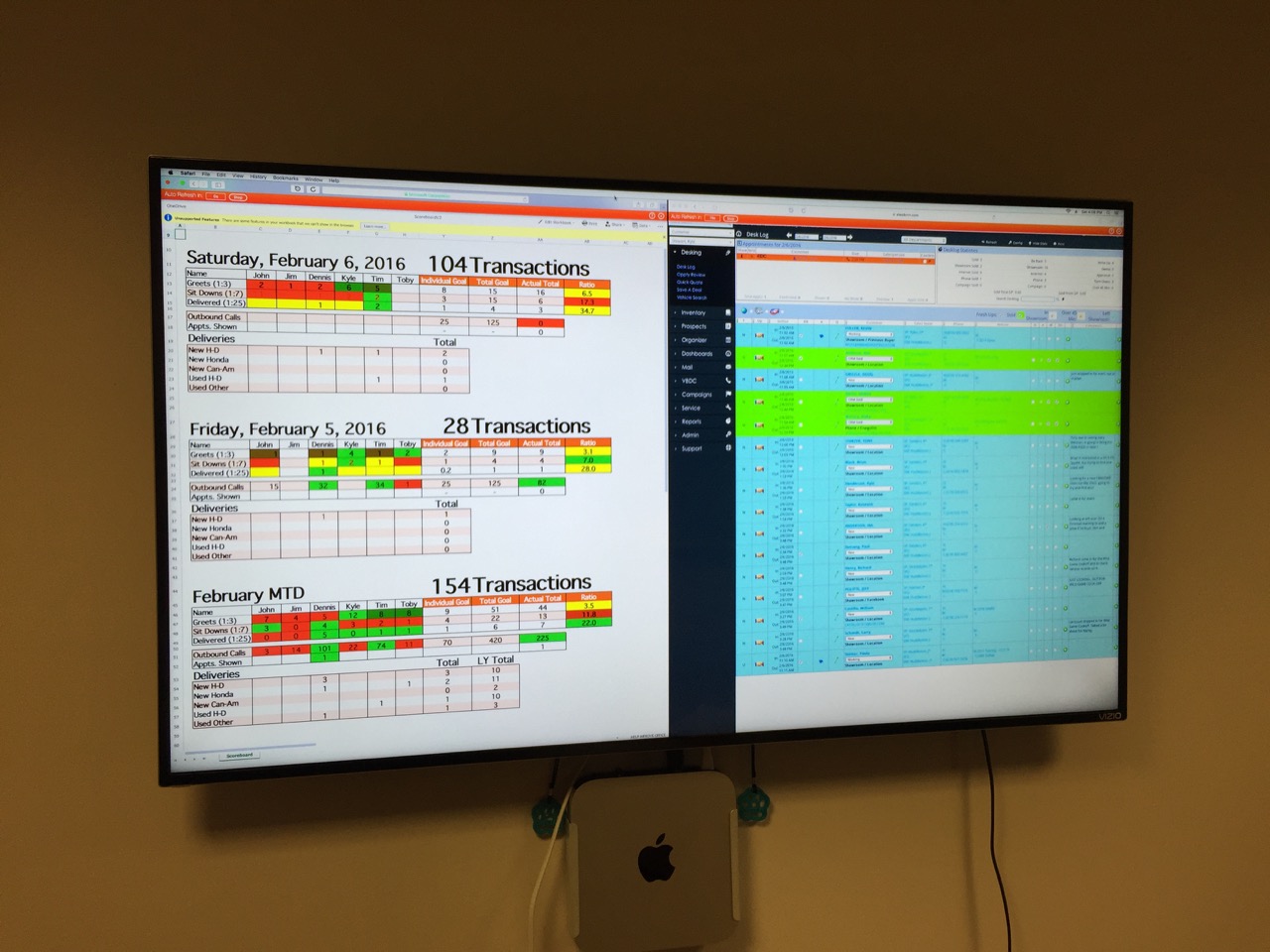 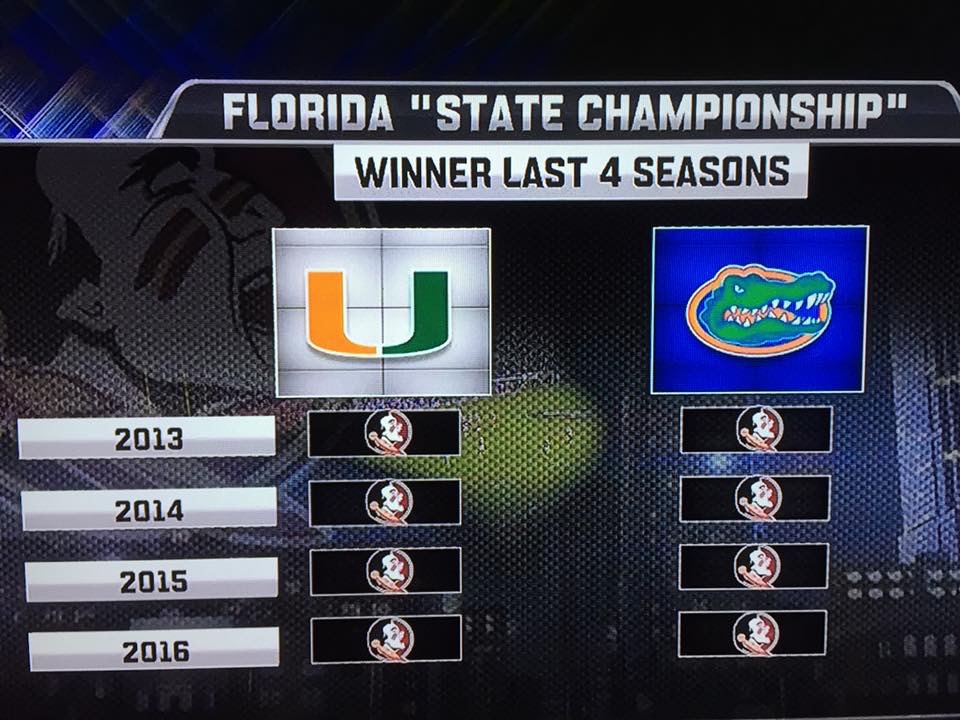 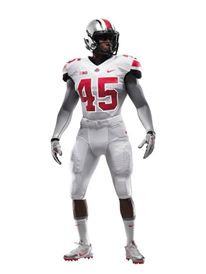 Biggest Change Impediment?
Customer State of Mind
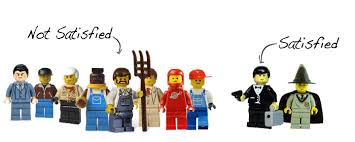 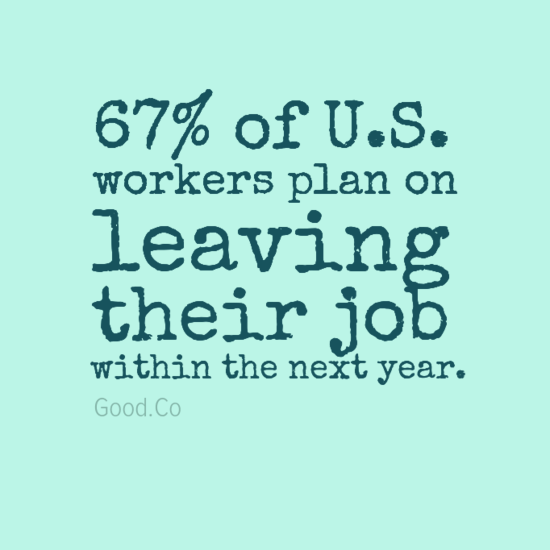 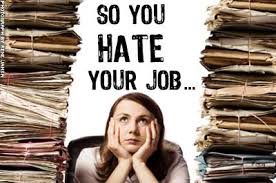 “Sales = Transfer of Enthusiasm” - ZZ
How many cases of _______ did you sell last year?
What if everyone who bought something from you only ever came back to buy from you?
People First, then Product
Counter-Steering!
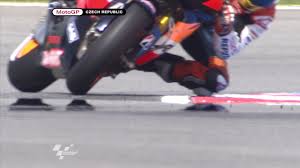 The Human brain
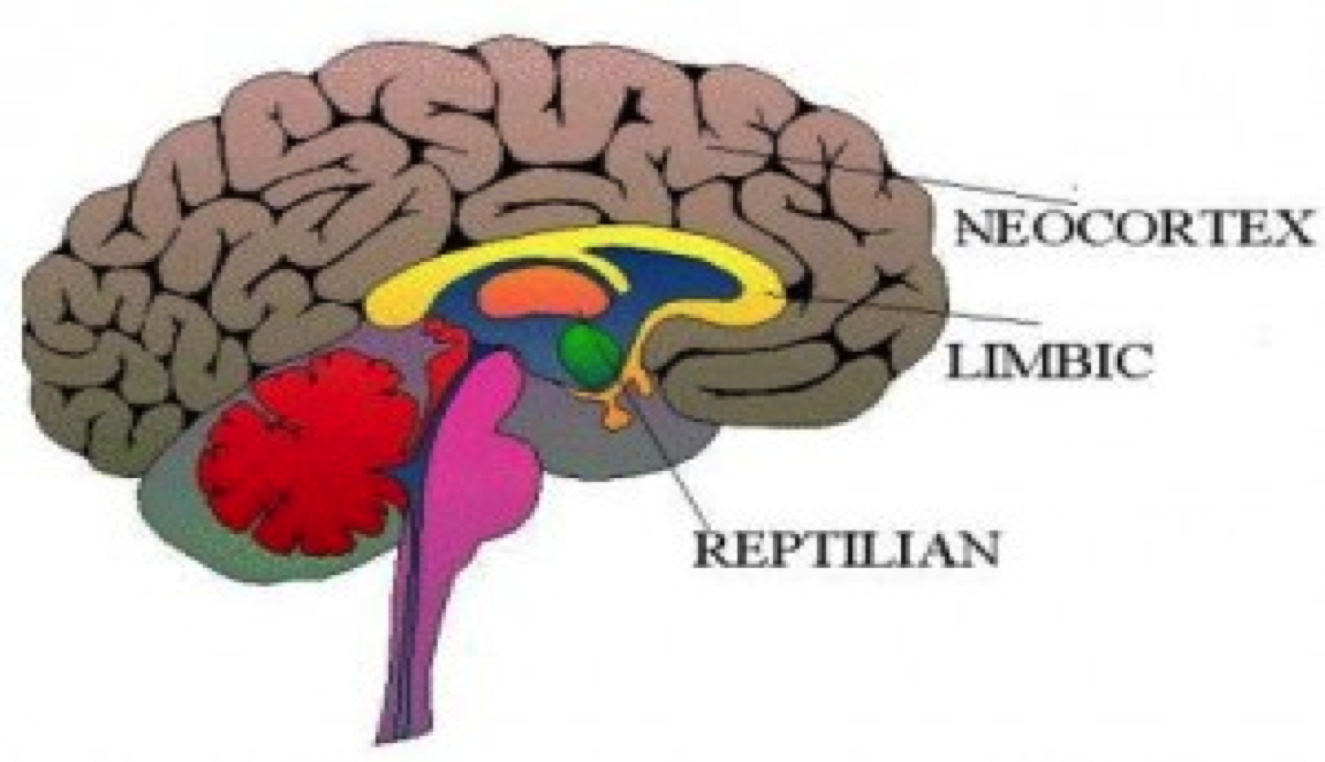 Emotion over Logic…
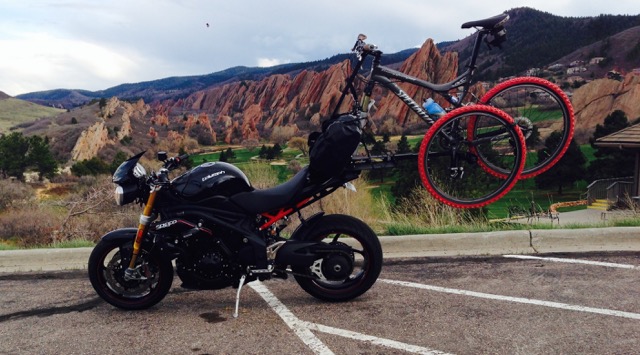 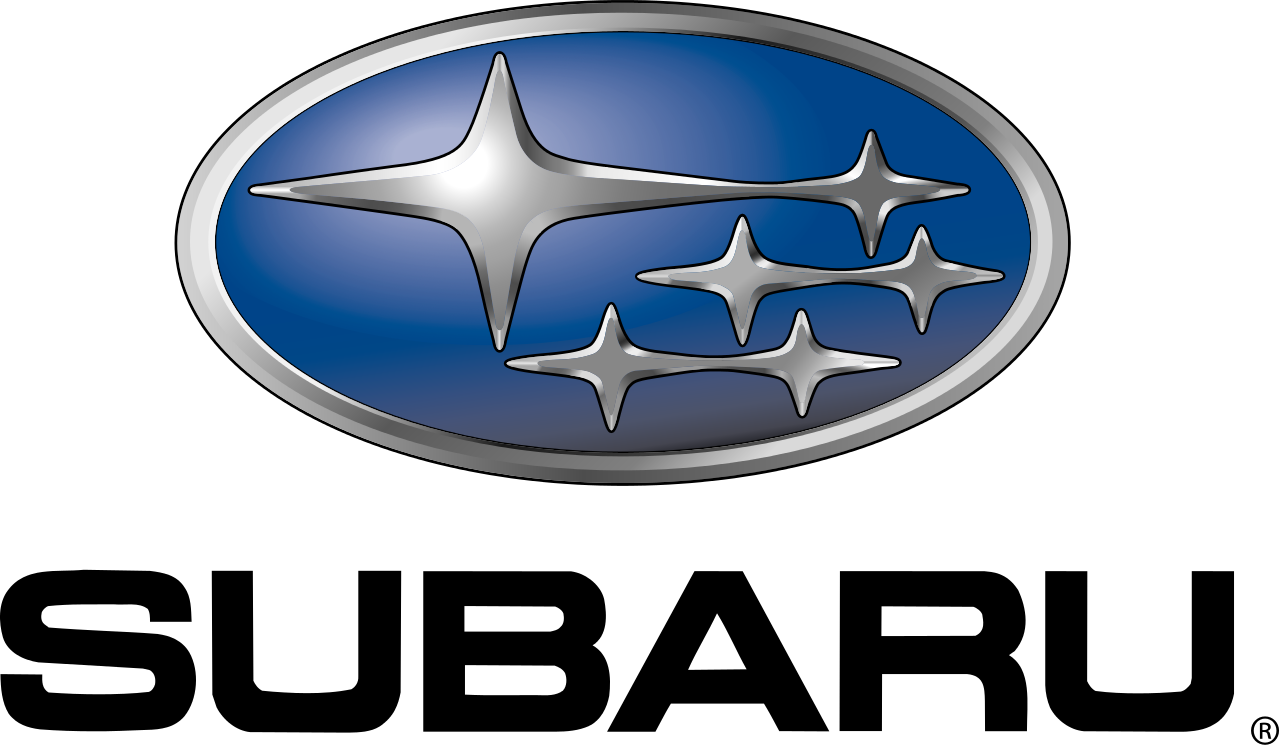 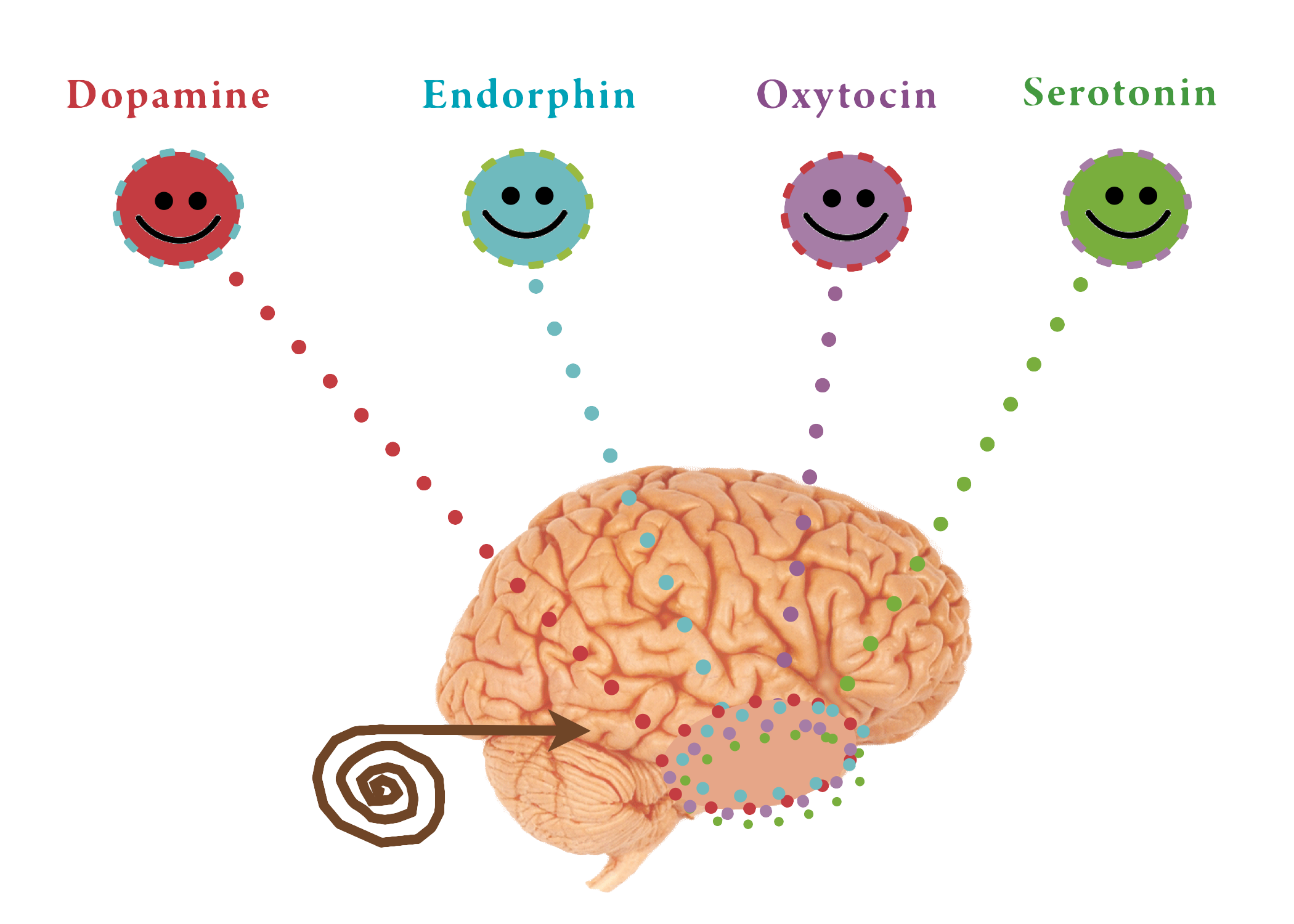 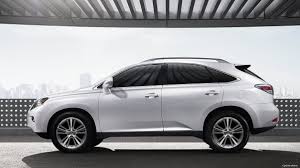 The Lexus Experience
FORMAT!
F = Family
O = Occupation
R = Recreation
M = Motivation
A = Animals
T = Teams
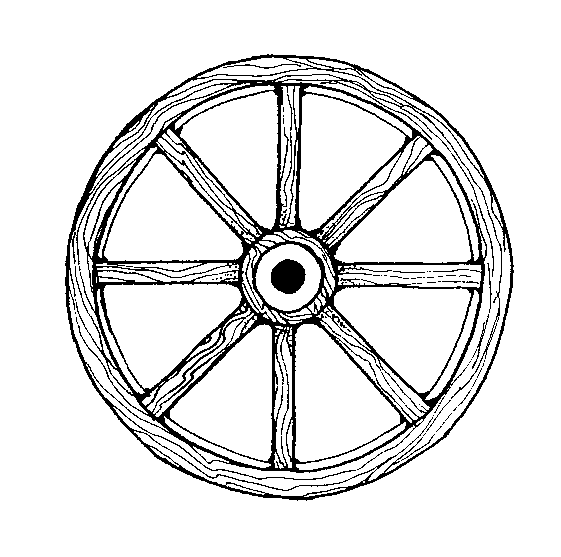 Emotion = Margin!
What do people love talking about?
How many of you have ever KNOWINGLY paid more for something because of WHERE you bought it from or WHO you bought it from?
Margin = state of mind
Disney vs. Universal Studios
Dive bar vs. Martini bar
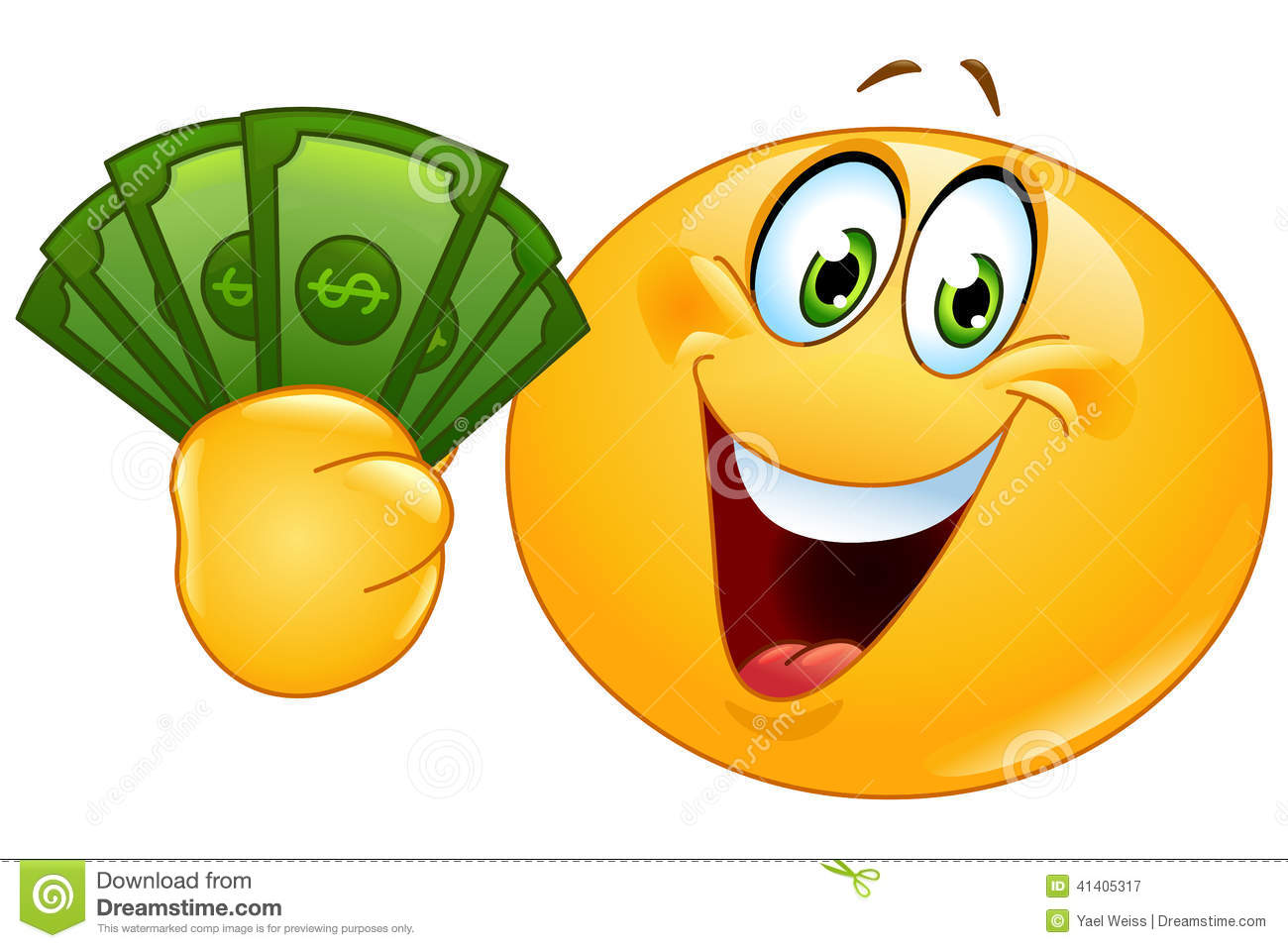 You Get What You Give!
Retention

Loyalty is 100% tied to having an emotional experience
Franklin Covey
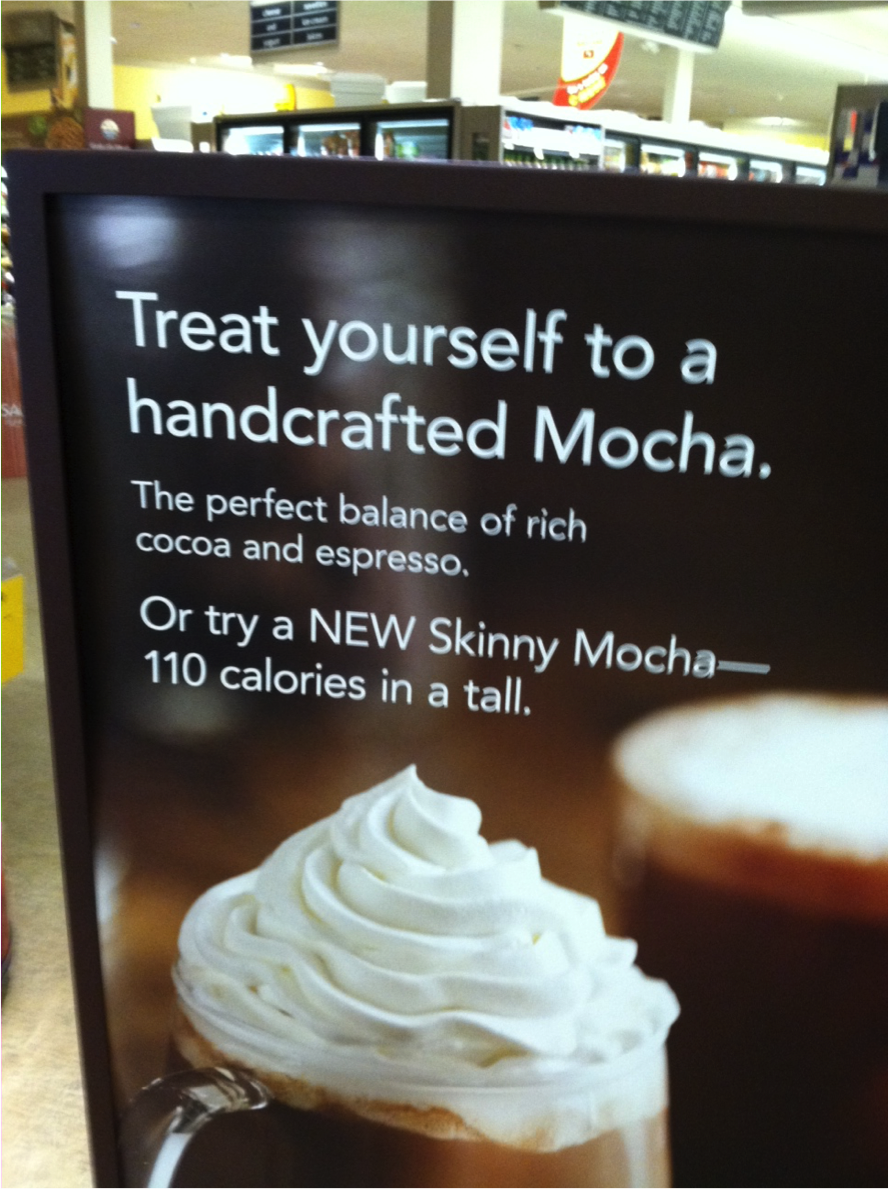 Formula to Loyalty without discounts =
People, then Product
Get Emotional
FORMAT
Thanks & Invite Back
Hardest Part of the Job…
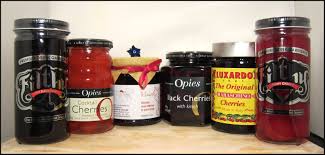 Repetition
It’s easy at 9am
5 minutes to close?
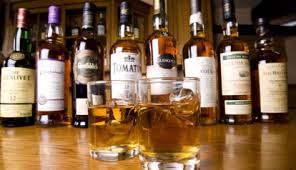 37
How to find me!
Sam Dantzler
sam@garagecomposites.com
www.samdantzler.com
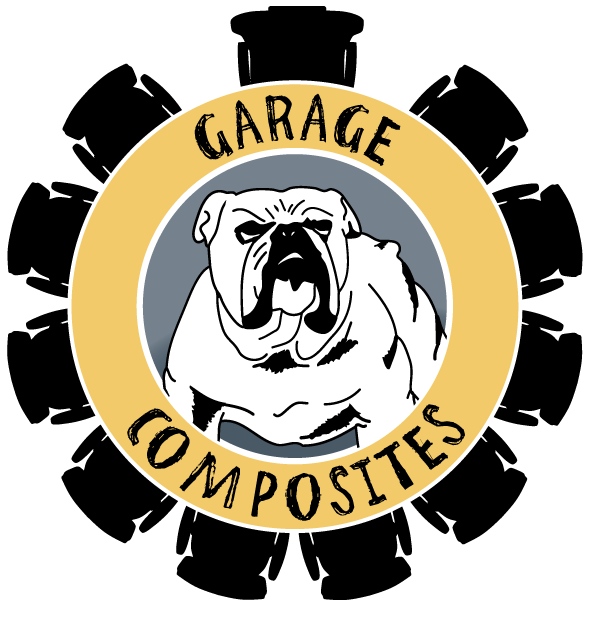 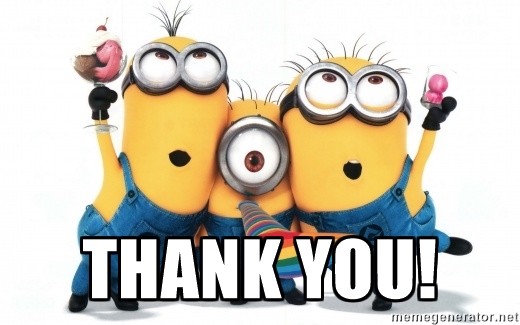